Le espressioni con fare
Fare attenzione
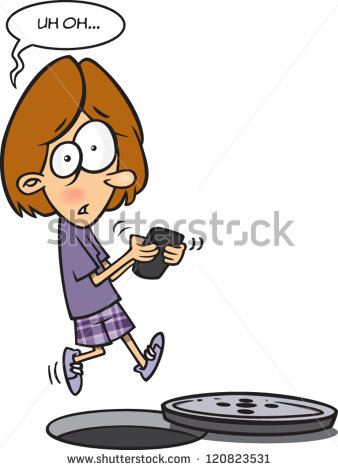 Fare il bagno
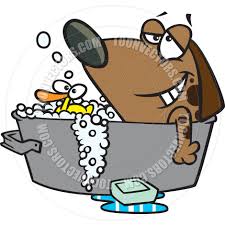 Fare la doccia
Fare colazione
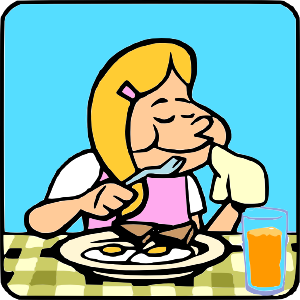 Fare una passeggiata
Fare una domanda
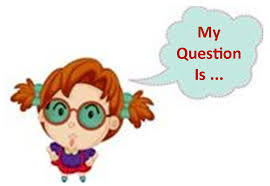 Fare una foto
Fare una gita
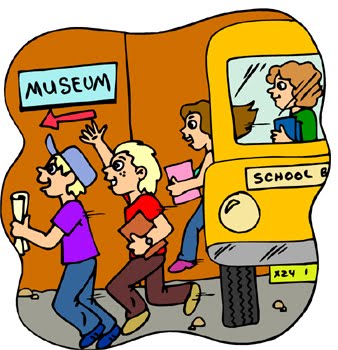 Fare la spesa
Fare le spese     or    fare lo shopping
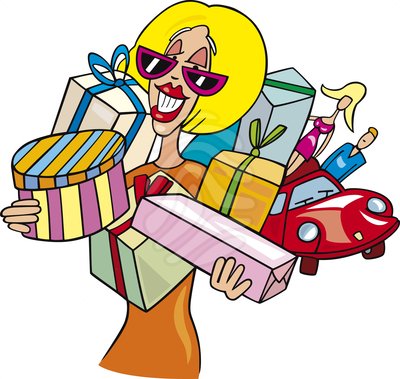 Fare un viaggio
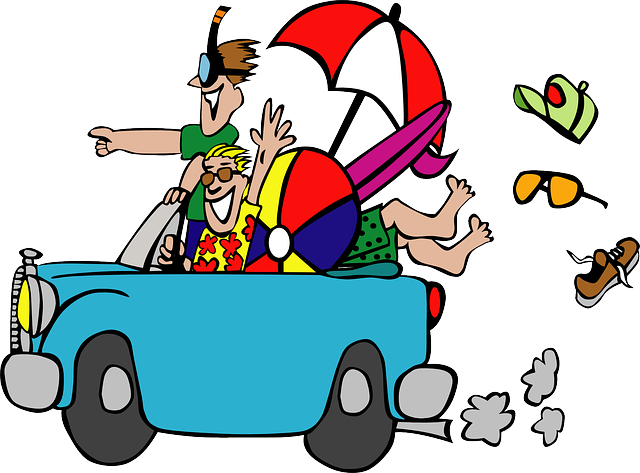 Fare I compiti
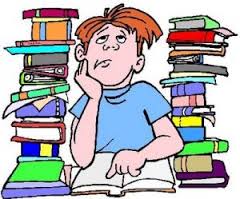